June 24, 2018
RainVieux estimates for 6/24/2018
X
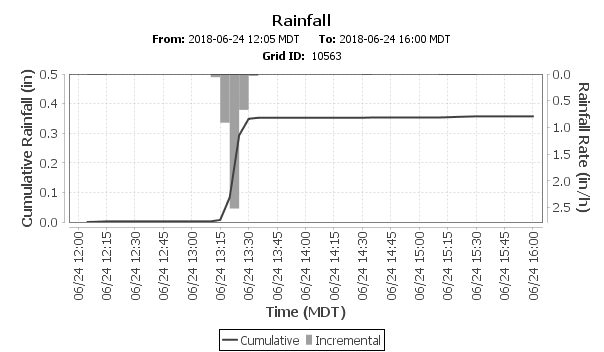 Rainfall Rate Alarms in Aurora